ENGLISH IN THE SONG LYRICS OF OUR YOUTH
PhDr. Kateřina Tomková, Ph.D.
Lecturer at Department of English and American Studies both at the Faculty of Arts and Faculty of Education; Owner of the TomCat Playgroup; Lifelong pop music enthusiast
#U3VMU
0
WELCOME on St Nicholas Day!
Thank you for your interest in English pop-song lyrics and for getting here through the snow
INTRO OF LECTURER, PURPOSE & DISCLAIMER
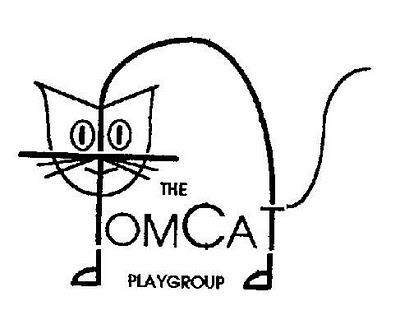 Bringing back memories
Having fun
Experiencing ‘moments of enlightment’

Please don’t blame me if your favourite song is not included
#U3VMU
3
PATTERNS
PRONUNCIATION

GRAMMAR

VOCABULARY

PHRASES, PHRASAL VERBS, COLLOCATIONS
#U3vmu
4
PRONUNCIATION PATTERNS
In pop-music: British or American English? – Why?

Segmental rather than suprasegmental pronunciation unless it is rap or hip hop

Quick pronunciation only intelligible thanks to rhythm: 
You’re the one that I want   
Grease


Features of coherent speech: assimilation (miss you, kiss you, Monsieur le Maire)
Les Miserables
#U3VMU
5
PRONUNCIATION PATTERNS
* Place names: Kansas, Massachussetts, Michigan; Missouri, Tucson,
                                                                                                       Az.
* Proper names: Beelzebub 
                           Queen - Bohemian Rhapsody
Who would have blushed in a song by the Smiths? The Smiths - Heaven Knows I'm Miserable Now (Official Music Video) - YouTube 
                                    ‘What she asked of me at the end of the day
                                    … … … … … … … … would have blushed…’ 
                                     Caligula
Whose deadly toy does Sting want to save his son from in his song ‘Russians’?
Sting - Russians - YouTube
                                   … … … … … … … … … … ... …’s
                                     Oppenheimer
#U3VMU
6
PRONUNCIATION PATTERNS
Odyssey, Odysseus, Ulysses
Sean
Graham
Ralph, Ralph Fiennes
#U3VMU
7
GRAMMAR PATTERNS
Repetitive action/thought process: I keep thinking about you
Present perfect tense: I’ve been waiting for a girl like you
Future tense: … and I always will; 
Will you still love me when I‘m no longer young and beautiful?
1st conditional: When I‘m 64
2nd conditional: If I could turn back time; If I were you
3rd conditional: I should have learnt to play the guitar
#U3VMU
8
GRAMMAR PATTERNS
Translate into Czech:
Question tags: You don‘t really care for music, do you?
Infinitive of purpose: Born to be alive
Emphasis: Love, love me do
Pronouns: I need somebody, not just anybody
… ne jen tak kohokoliv
#U3VMU
9
Colloquial GRAMMAR PATTERNS
Double negative: I can’t get no satisfaction
Karaoke - Saturday Night Live - YouTube

Wanna = want to
Gonna = going to
Gotta = got to = have to = must
#U3VMU
10
UNEXPECTED VOCABULARY
Basic crops: ječmen, žito
                         barley, rye  
Machinery: buchar   
                       sledgehammer 
Behavior, human qualities: nedůsledný
                                                inconsistent
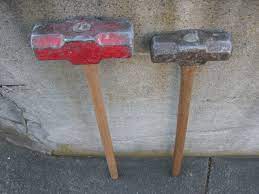 #U3VMU
11
LEXICAL PATTERNS: Words, Collocations, Situational phrases
What is the English for: 
Hromy a blesky
     Dean Reed & Václav Neckář: Thunder And Lightning
Je z něj šplhoun
Everly Brothers: Well he’s the teacher’s pet now
Hrát si na maminku a tatínka
Tammy Wynette: I Don’t Wanna Play House
Můžem to vyřešit
Beatles: We Can Work It Out
#U3VMU
12
LEXICAL PATTERNS: Situational phrases
Věříš na …?
Cher: Do you believe in life after love?
Sveď to na… 
Jackson Five: Blame It On The Boogie
Mě z toho neobviňuj
Rag & Bone Man: Don’t put the blame on me
Pak jsem zbouchnul Mary
Bruce Springsteen: … then I got Mary pregnant…
Slibuju, že se polepším
Pink: I promise to be better…
#U3VMU
13
LEXICAL PATTERNS: Proverbs
mlčeti zlato
Tremeloes: Silence Is Golden
#U3VMU
14
SURPRISING / UNEXPECTED MEANINGS
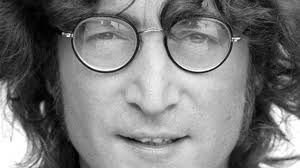 Imagine                                     



Stupid Cupid
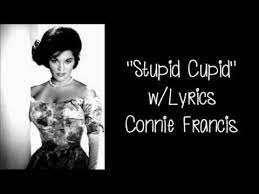 #U3VMU
15
COVERS: English
CCR, Rod Stewart: Have you ever seen the rain
Sting, Dasha: Fields of Barley
Rihanna, the Baseballs: Umbrella
#U3VMU
16
COVERS: Czech
Triky a pověry, Vy ženy ženy, co jste na Italy…
Dej mi pár okovů Ray Charles > Karel Hála
Supermuž Jackson Five > Marie Rottrová
Sedmkrát Dooby Brothers > Black Milk
Boky jako skříň Meghan Trainor > Ewa Farna
#U3VMU
17
MISHEARD LYRICS
Meghan Trainor: All About That Bass NO TROUBLE TREBLE
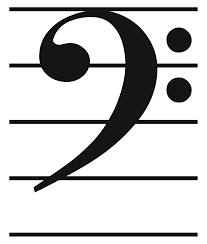 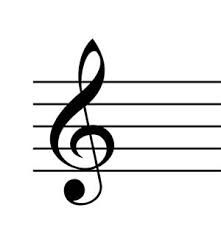 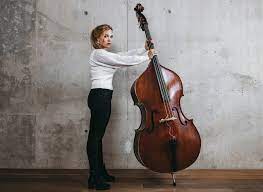 #U3VMU
18
Do you recognize this tune played in Czech shopping malls (galeries) before Christmas? 
12 Days Of Christmas | Kids Songs | Super Simple Songs - YouTube

Enjoy Chris Mann’s Covid-19 version! 
THE 12 DAYS OF QUARANTINE - A Chris Mann Music Parody - YouTube
CHRISTMAS FORMATS
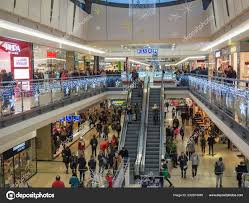 #U3VMU
19
CHRISTMAS FORMATS
… and this tune, even more relevant to us Czechs?
Good King Wenceslas
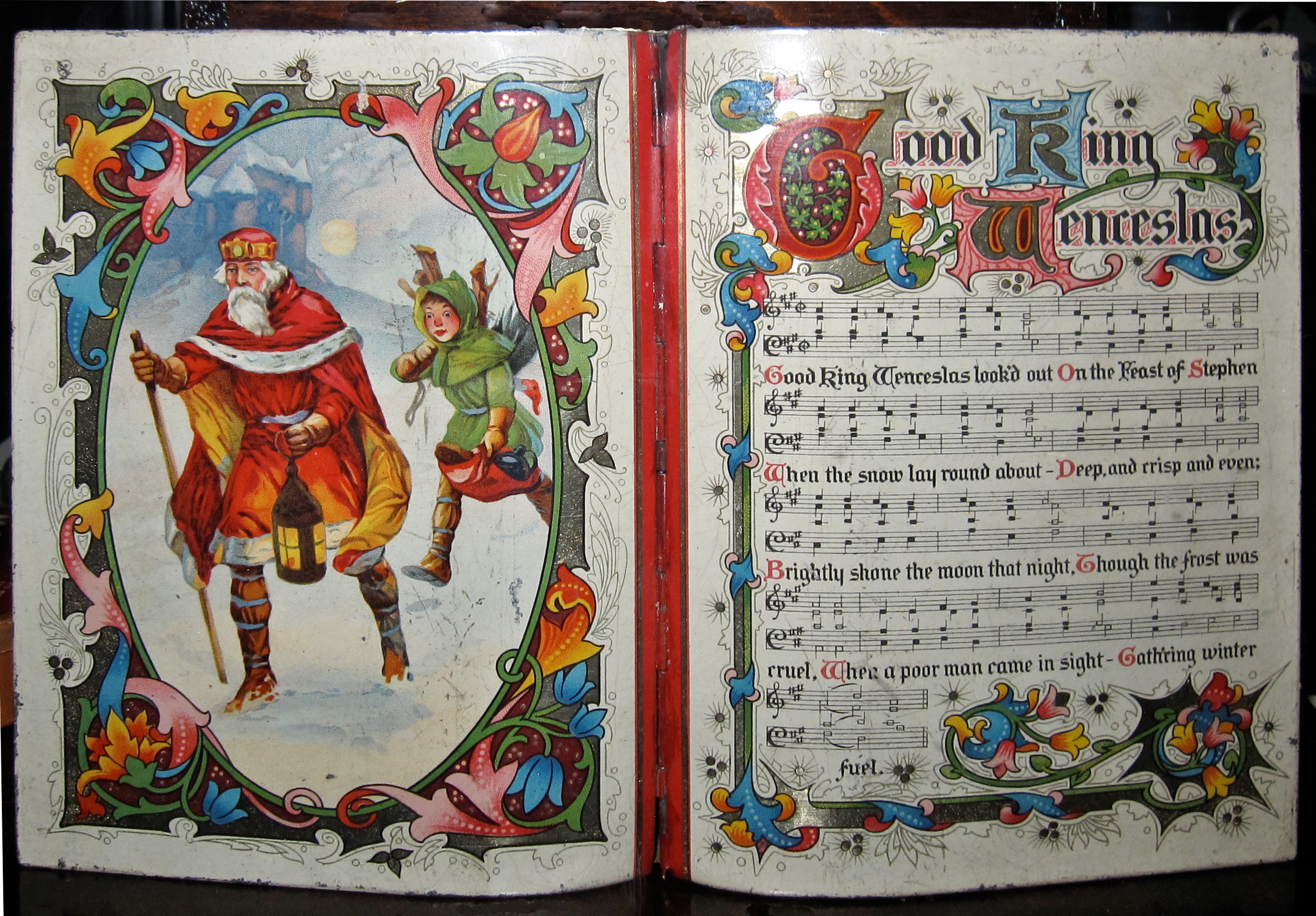 #U3VMU
20
LET’S DO SOME CAROLING !
#U3VMU
21
QUESTION TIME
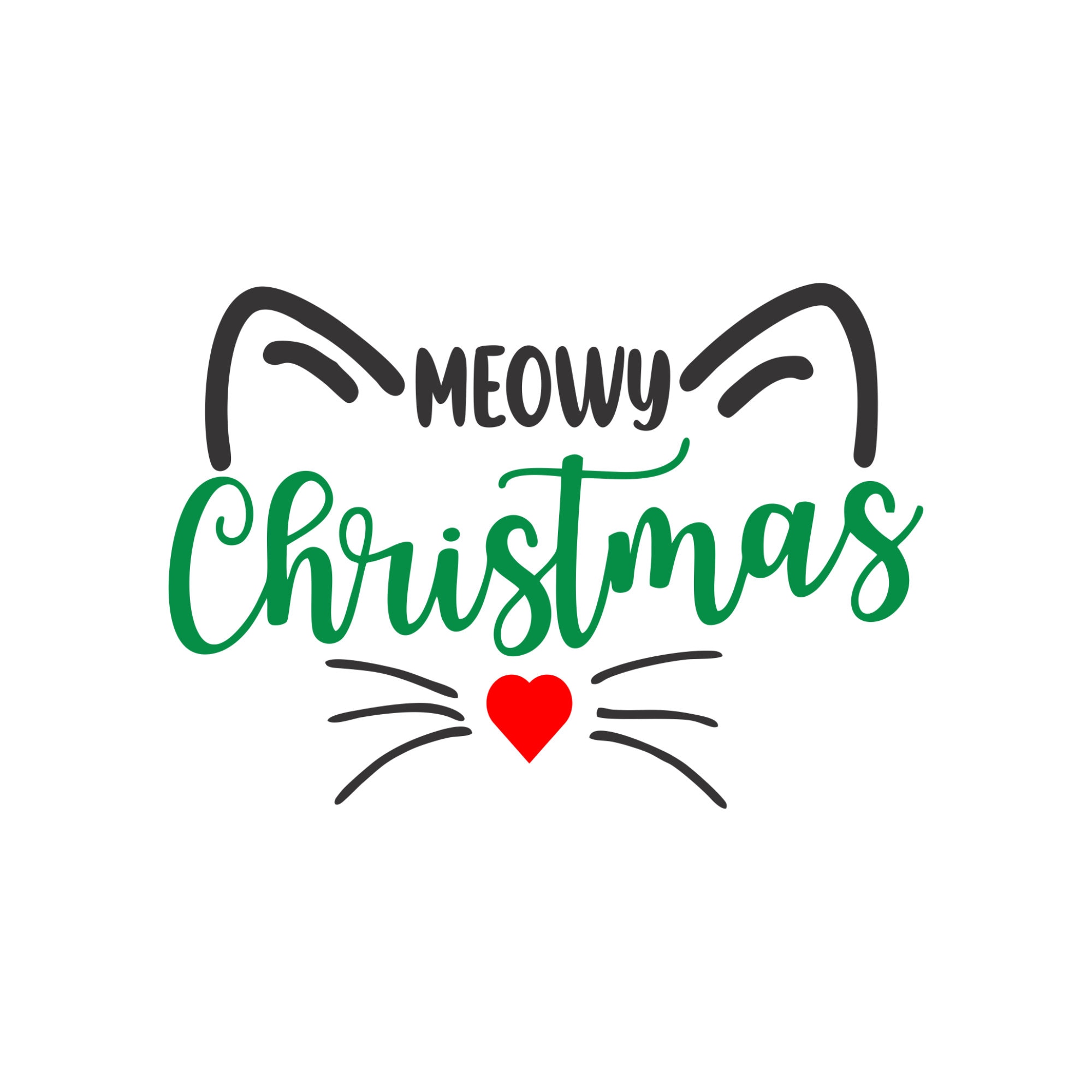 #U3VMU
22